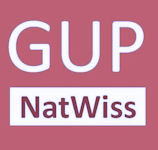 Nachwachsende Rohstoffe
Dr. Lutz Stäudel
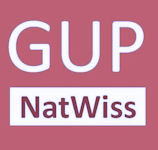 Was Sie erwartet
12.30 – 13.00 	Einführung  / Input 	
13.00 – 15.00 	Experimente / Laborarbeit

Dazwischen 	Kaffeepause
15.00 – 15.30	Auswertung	
15.30 – 16.00	Materialien & Unterrichtsansätze
NaWaRo Leinefelde 20.11.2014
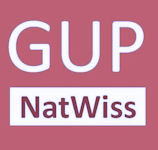 Neue  Aktualität
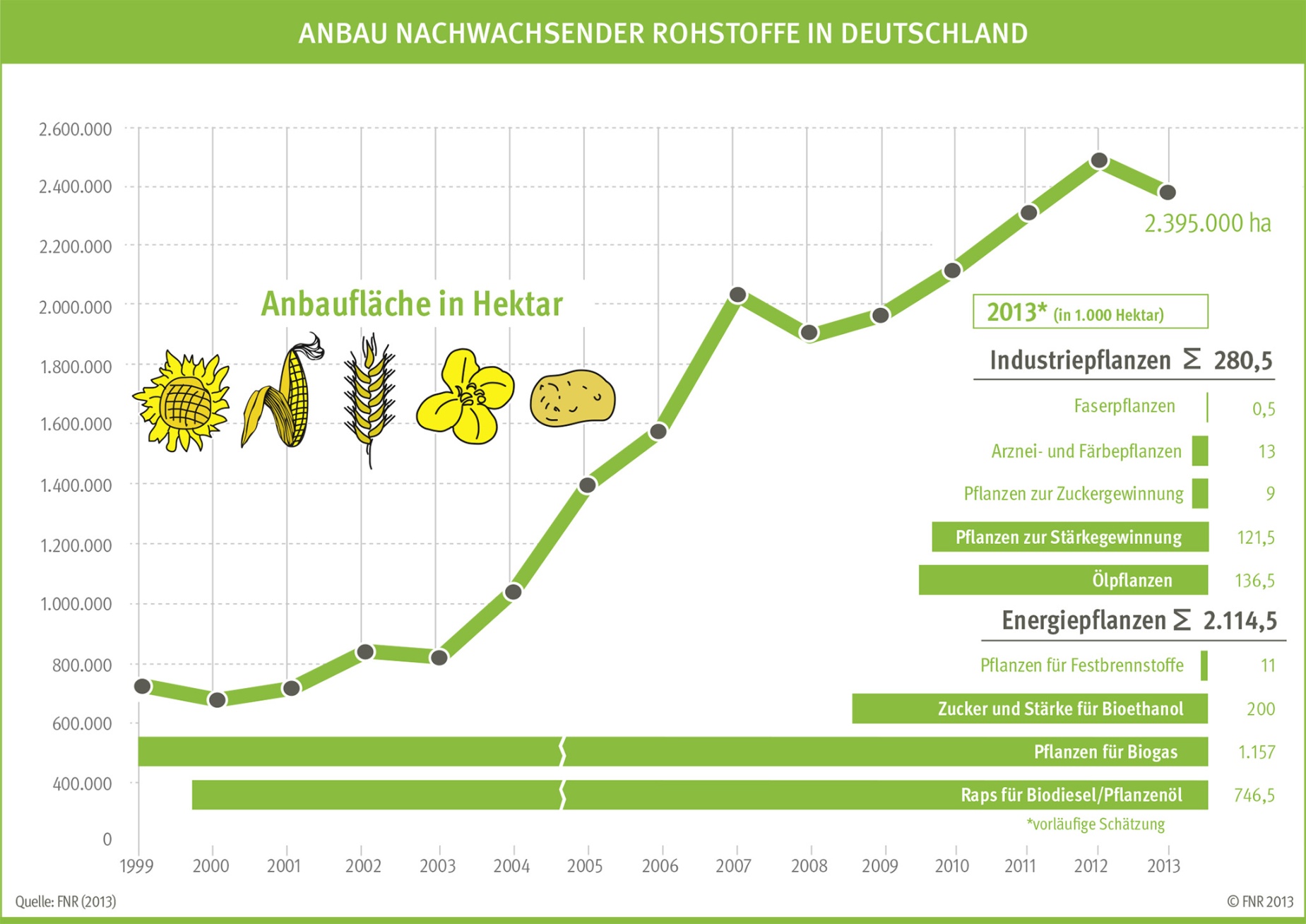 FNR = Fachagentur Nachwachsende Rohstoffe
NaWaRo Leinefelde 20.11.2014
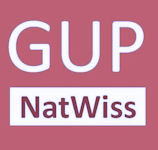 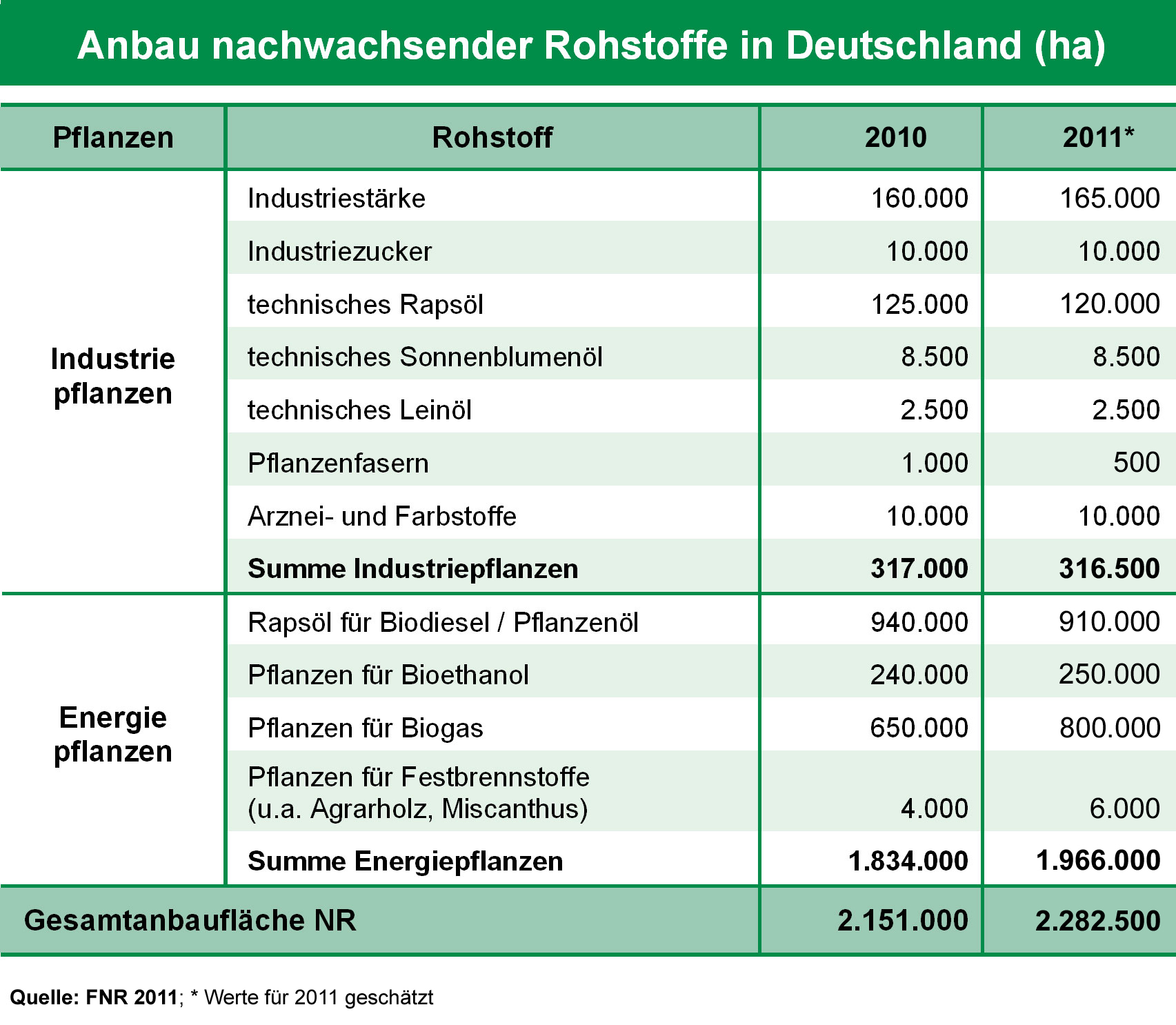 NaWaRo Leipzig 02.10.2013
NaWaRo Leinefelde 20.11.2014
352.000
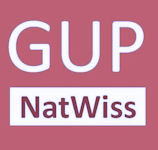 Neue  Aktualität
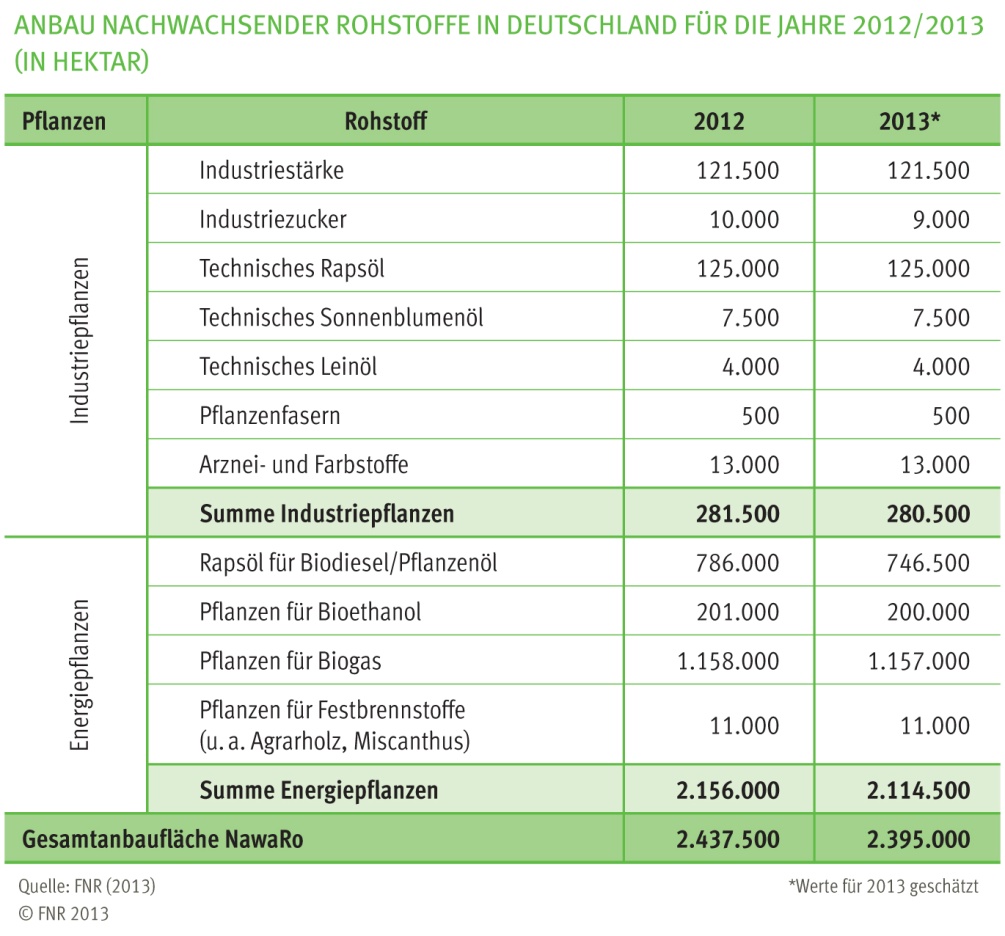 FNR = Fachagentur Nachwachsende Rohstoffe
NaWaRo Leinefelde 20.11.2014
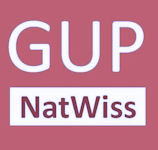 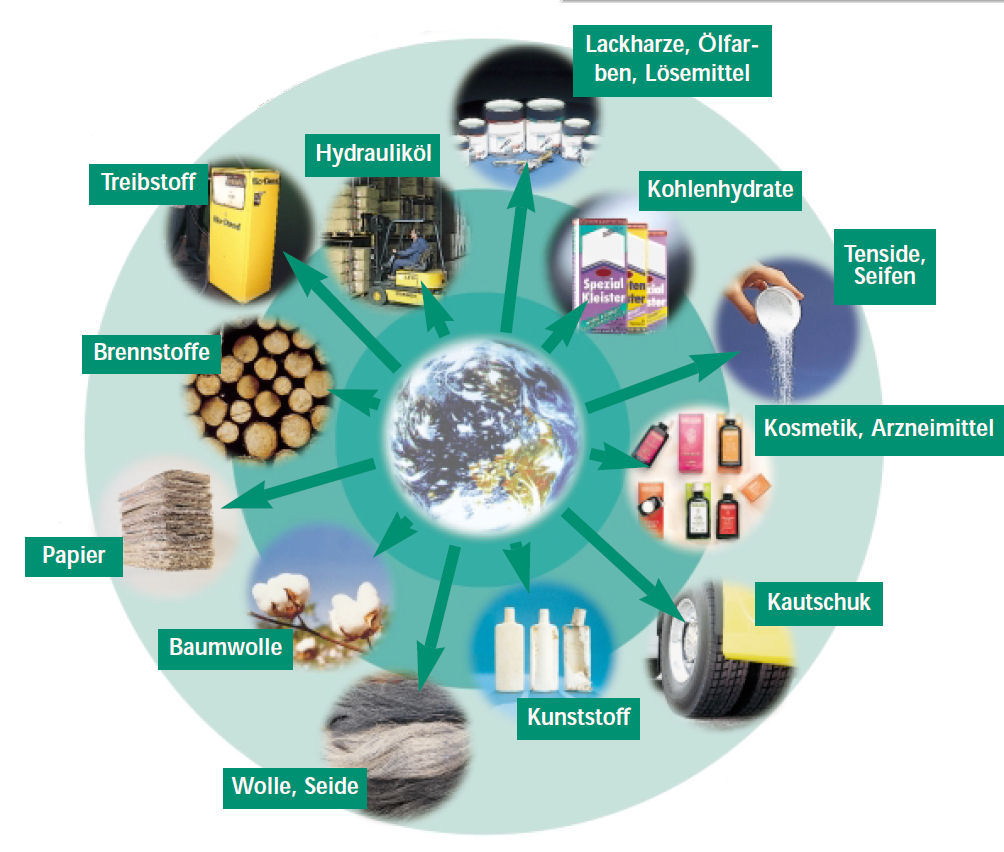 NaWaRo Leinefelde 20.11.2014
Bader/Nick/Melle: NaWaRo – Die Natur als chemische Fabrik.
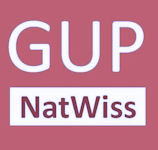 NaWaRo Leinefelde 20.11.2014
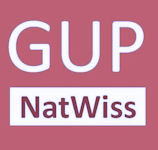 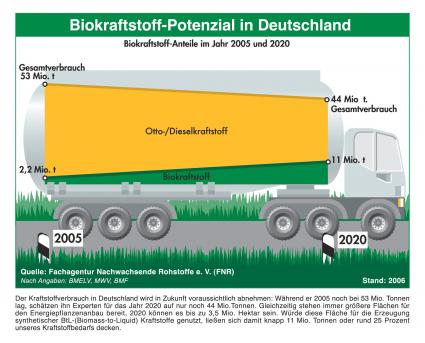 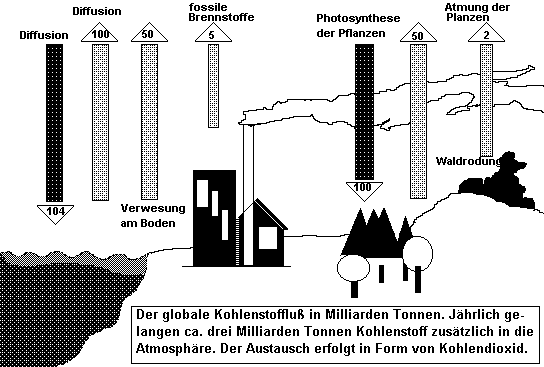 Motive für die Nutzung nachwachsender Rohstoffe
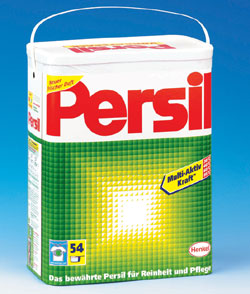 Bei mehr als der Hälfte unserer Tenside basiert der lipophile Teil auf nachwachsen-den Rohstoffen (…)  wie zum Beispiel das nur für den industriellen Einsatz nutzbare Palmkernöl.
CO2-Bilanz / Treibhauseffekt  / Klimaveränderungen -> Energiepflanzen / Biosprit
Traditionelle Produkte – „Öko“-Sortiment -> Fasern, Seifen, Kosmetika, Farben, Lacke
Rohstoffe für die industrielle Produktion: geringerer Energieaufwand, nutzbare Strukturen -> APGs für Waschmittel, Schmierstoffe, (Papier, Pappe, auch: Holz für Bauzwecke, Konstruktionen

Umweltaspekte -> Abbaubarkeit (Treibstoffe auf Binnenseen, Tenside), schadstoffarme Technologien, Nachhaltigkeit 
Nutzung  landwirtschaftlicher Stilllegungsflächen -> Energiepflanzen
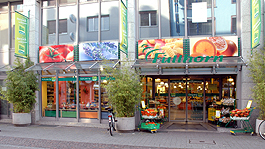 NaWaRo Leinefelde 20.11.2014
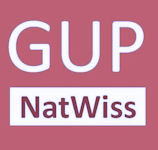 Thesen zum Umgang mit dem Thema 
Nachwachsende Rohstoffe im Unterricht
Wenn die NaWaRo nur als Vehikel für z.B. organische Chemie benutzt werden, bleibt dies für ihr Verständnis wirkungslos
Wenn NaWaRo nur auf die Frage energetischer Verwertung / Biosprit reduziert werden, können die Schüler deren Bedeutung nicht hinreichend erfassen.
Zum Verständnis gehört auch unmittelbare stoffliche Erfahrung (die Biologiedidaktik spricht von originaler Begegnung) und deren fachliche Aufarbeitung
Die Auseinandersetzung mit NaWaRo dient immer auch der Herausbildung von Bewertungskompetenz im Sinne der Bildungsstandards.
NaWaRo Leinefelde 20.11.2014
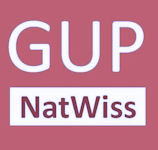 Die experimentellen Stationen
Drei Experiment-Gruppen: 	Treibhauseffekt/Kohlenstoffkreislauf (5)	Stärke als nachwachsender Rohstoff (6 + 1)	Öle, Fette (5) und ein Färbeversuch (1)
Bitte arbeiten Sie in Kleingruppen (2 – 3)
Anschließend einige praktische Hinweise
NaWaRo Leinefelde 20.11.2014
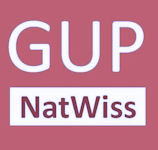 Bezüge zu den Bildungsstandards:
Am Beispiel Modellversuch zum Treibhaus(effekt)
K1 Fachwissen
K2 Erkenntnisgewinnung
K3 Kommunikation
K4 Bewertung
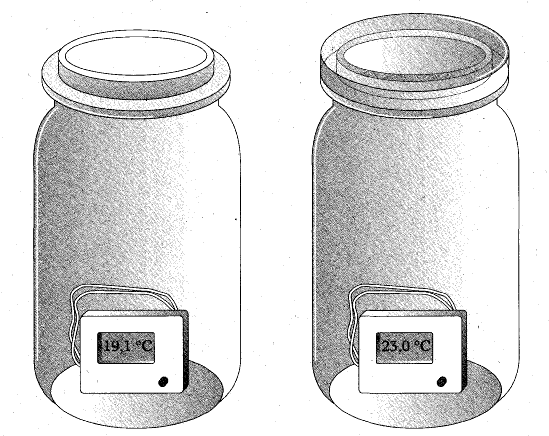 Basiskonzepte

Struktur – Eigensch.
Teilchen
Chem. Reaktion
Energieumsatz
Hauptaspekt: Nutzung eines Modells, Modellkritik-> Erkenntnisgewinnung
Aufnahme von Daten und Auswertung:-> Erkenntnisgewinnung & Kommunikation
NaWaRo Leinefelde 20.11.2014
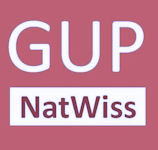 Die experimentellen Stationen
1 A: statt Deckel aufs Glas: Pappe
1 D: bei wenig Sonne: Langzeitexperiment (statt ind. Wasserfreund auch mit Wasserpest)
2 A: Passen Sie auf Ihre Finger auf !
2 C: Popcorn …. 
2 D: Alternativ zu Plexiglas als Unterlage: PE-Folie
3 B & C: Seien Sie kreativ!
NaWaRo Leinefelde 20.11.2014
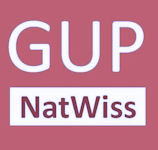 Und jetzt …
…. an die Arbeit
NaWaRo Leinefelde 20.11.2014